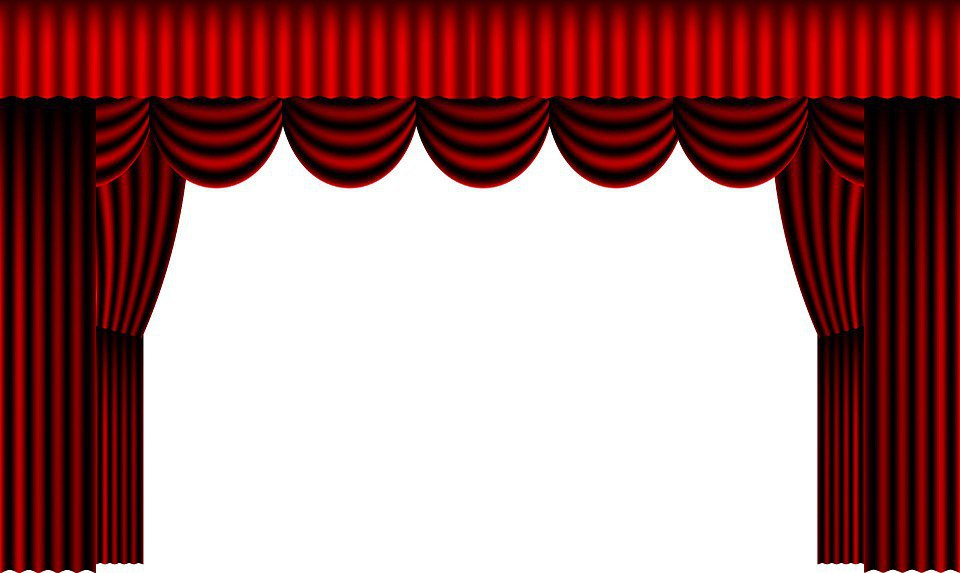 Влияние театрализованной игры на формирование личностных компетенций ребёнка дошкольного возраста
 Воспитатель:
Романова Нелли Николаевна
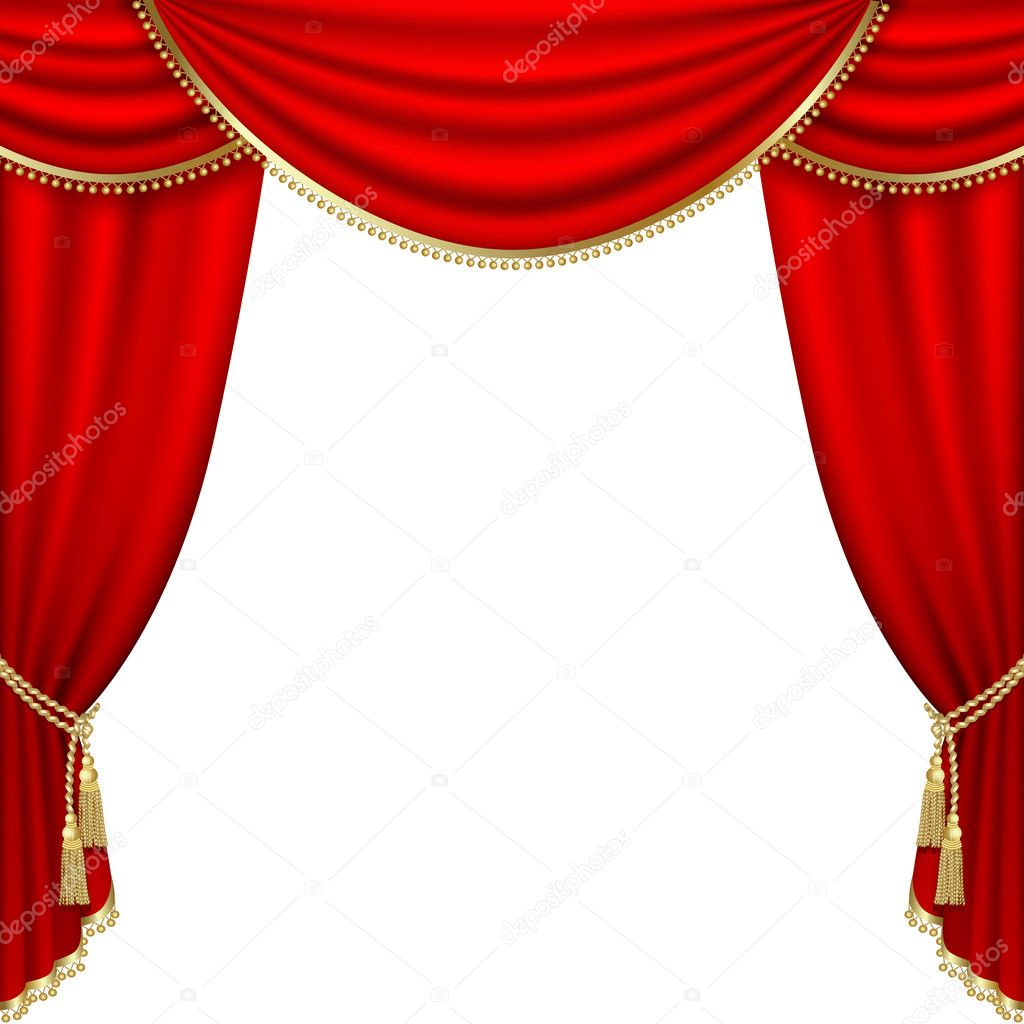 Формируемые составляющие личностной компетенции
-познавательная активность
-организованность
-самостоятельность
-ответственность
-предметная компетентность
-потребность в саморазвитии
-общая культура
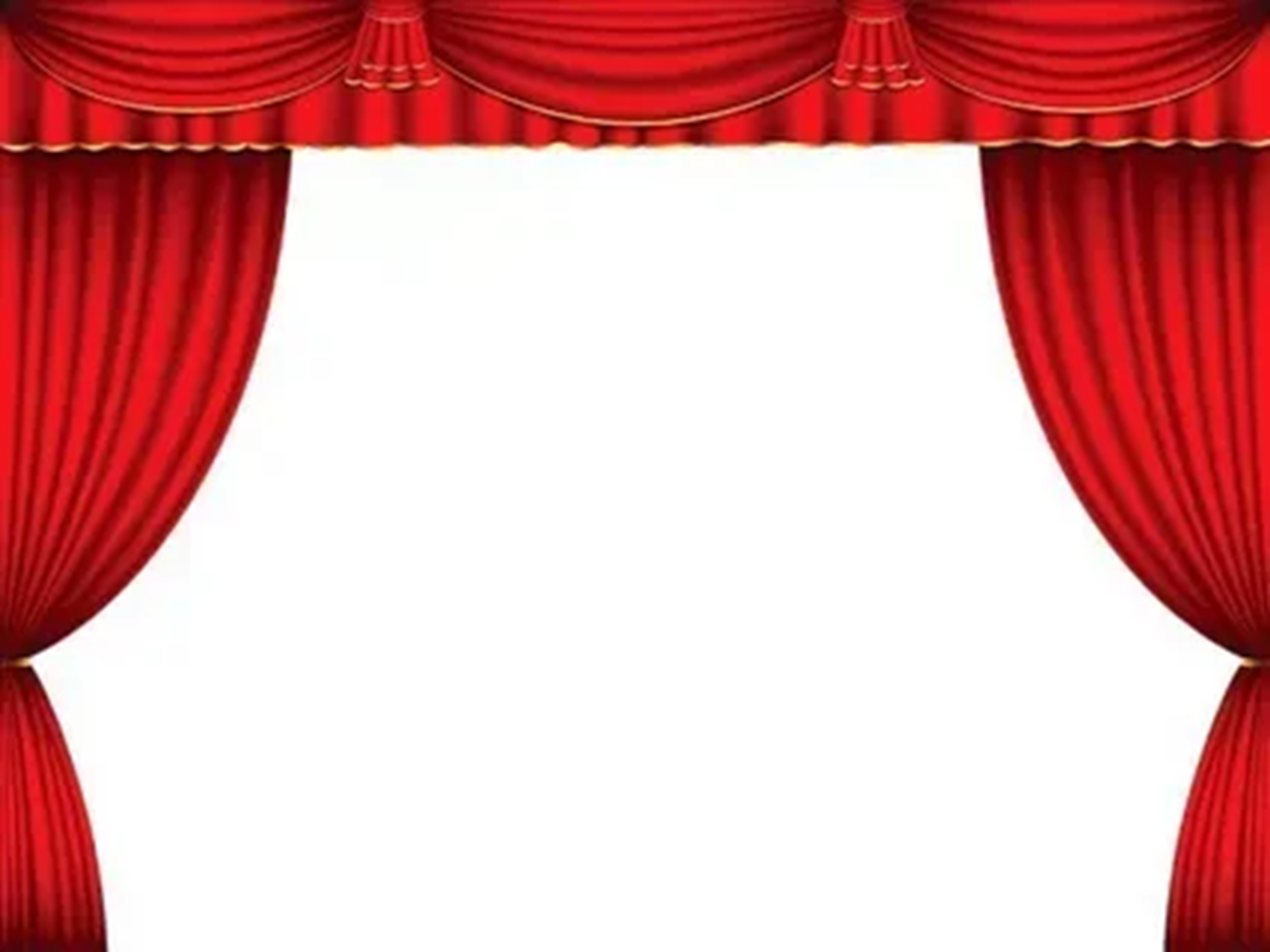 Практические наблюдения в работе с детьми дошкольного возраста показывают, что особая роль в повышении умственной активности, совершенствовании речевых навыков, развитии психических процессов, повышении эмоциональной активности принадлежит театрализованным играм.
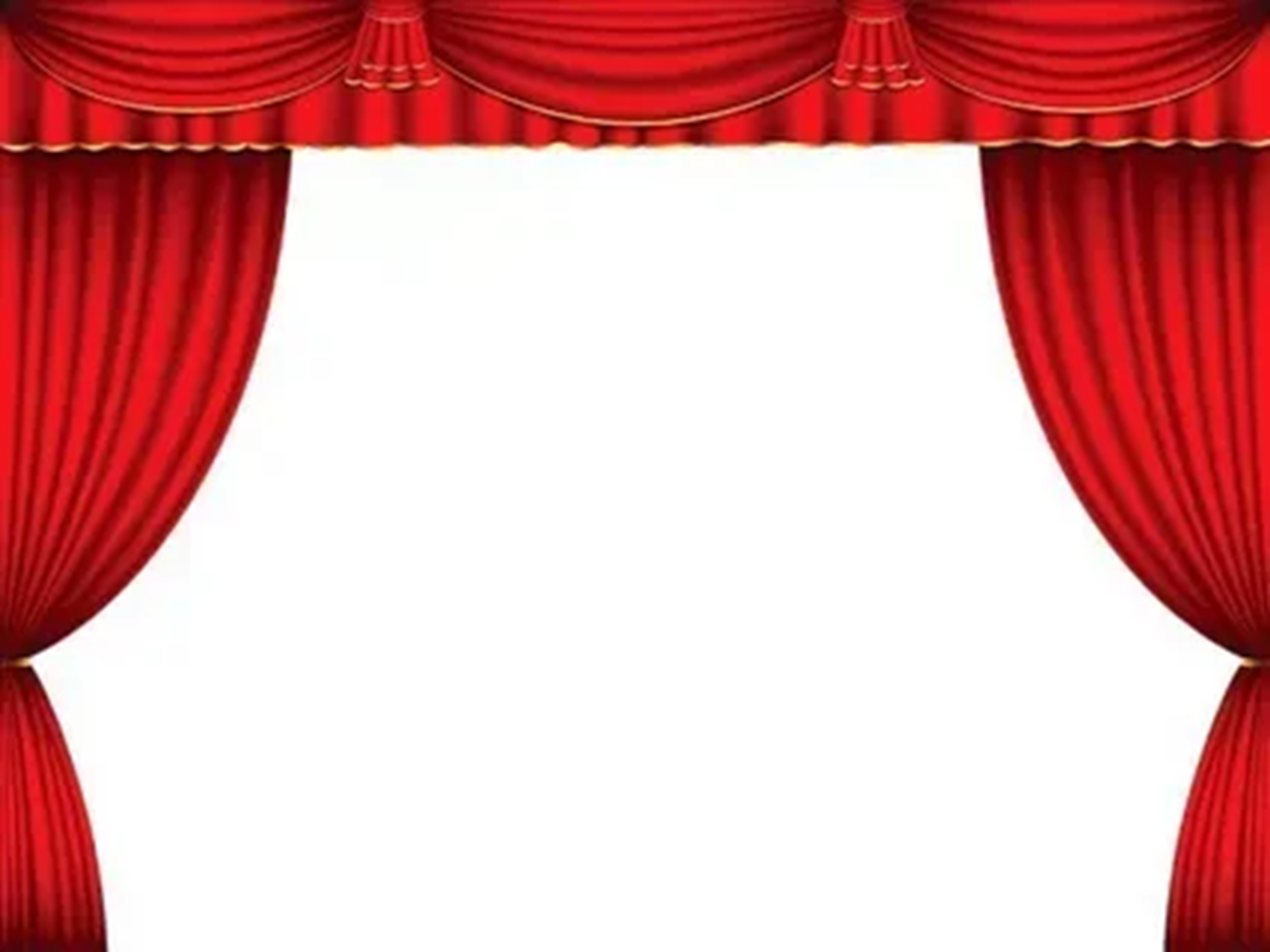 Театрализованная игра — один из самых эффективных способов воздействия на ребенка, в котором наиболее ярко проявляется принцип обучения: учить играя!
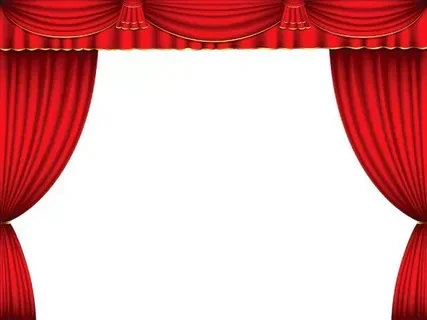 Для успешного формирования личностных компетенций ребенка-дошкольника в театрализованной деятельности необходимо соблюдать ряд условий:
Приобщать детей к театрализации, начиная с просмотров утренников, инсценировок, спектаклей в исполнении взрослых.
 Осознанно выбирать художественное произведение для работы.
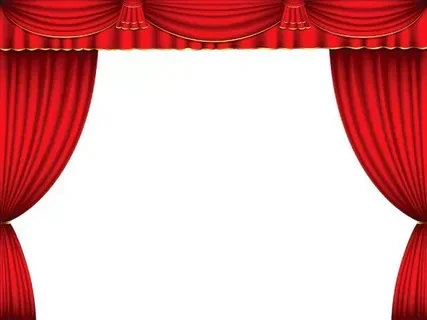 Огромную роль в осмыслении познавательного и эмоционального материала играют иллюстрации.
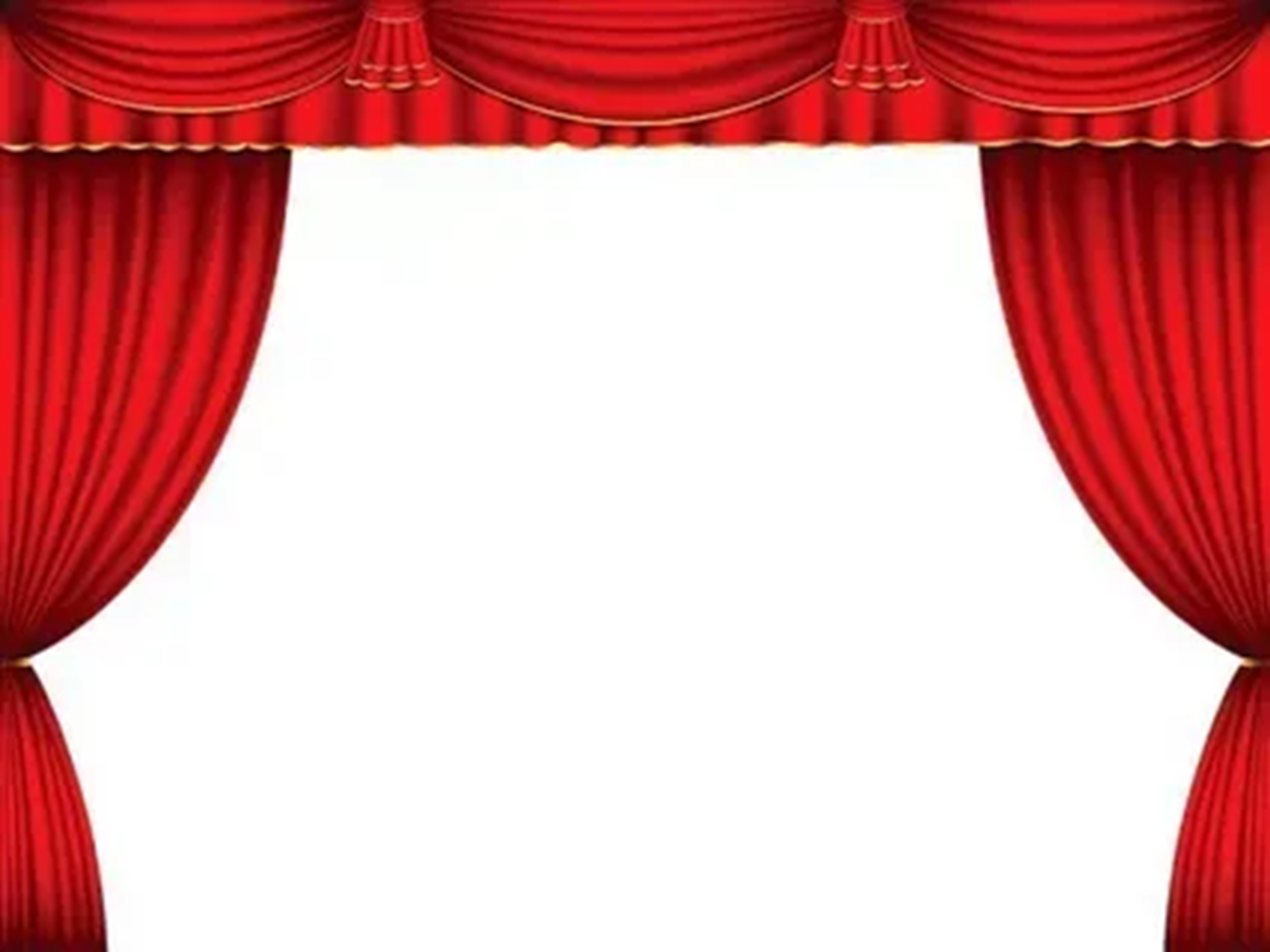 Театрализованная деятельность выполняет одновременно познавательную, воспитательную и развивающую функцию.
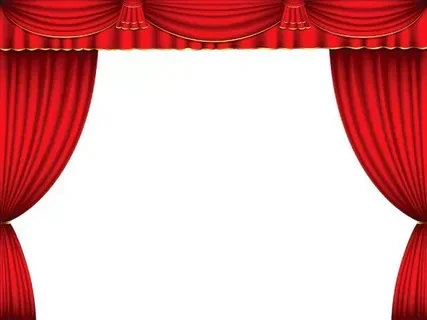 В театрализованной игре дети имитируют движения персонажей, при этом совершенствуется их координация, вырабатывается чувство ритма.
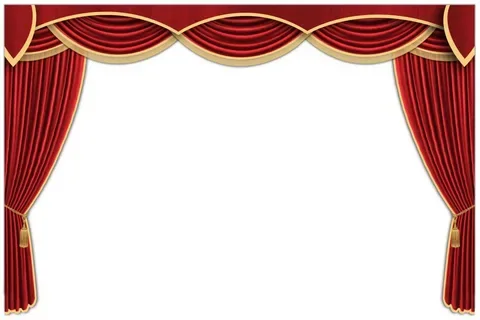 Выводы:
1 В процессе театрализованной игры расширяются и углубляются знания детей об окружающем мире;
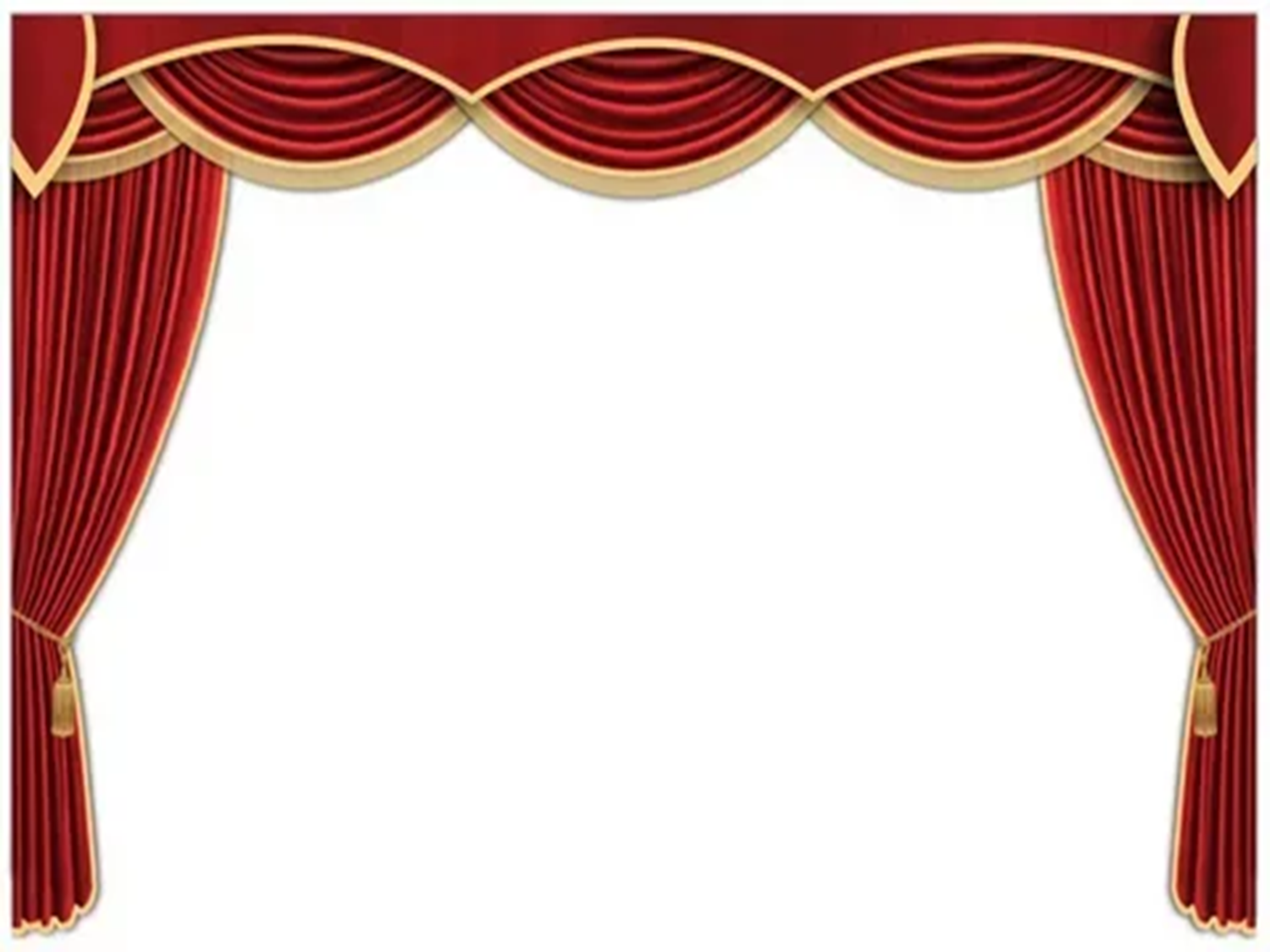 2 развиваются психические процессы: внимание, память, восприятие, воображение, стимулируются мыслительные операции;
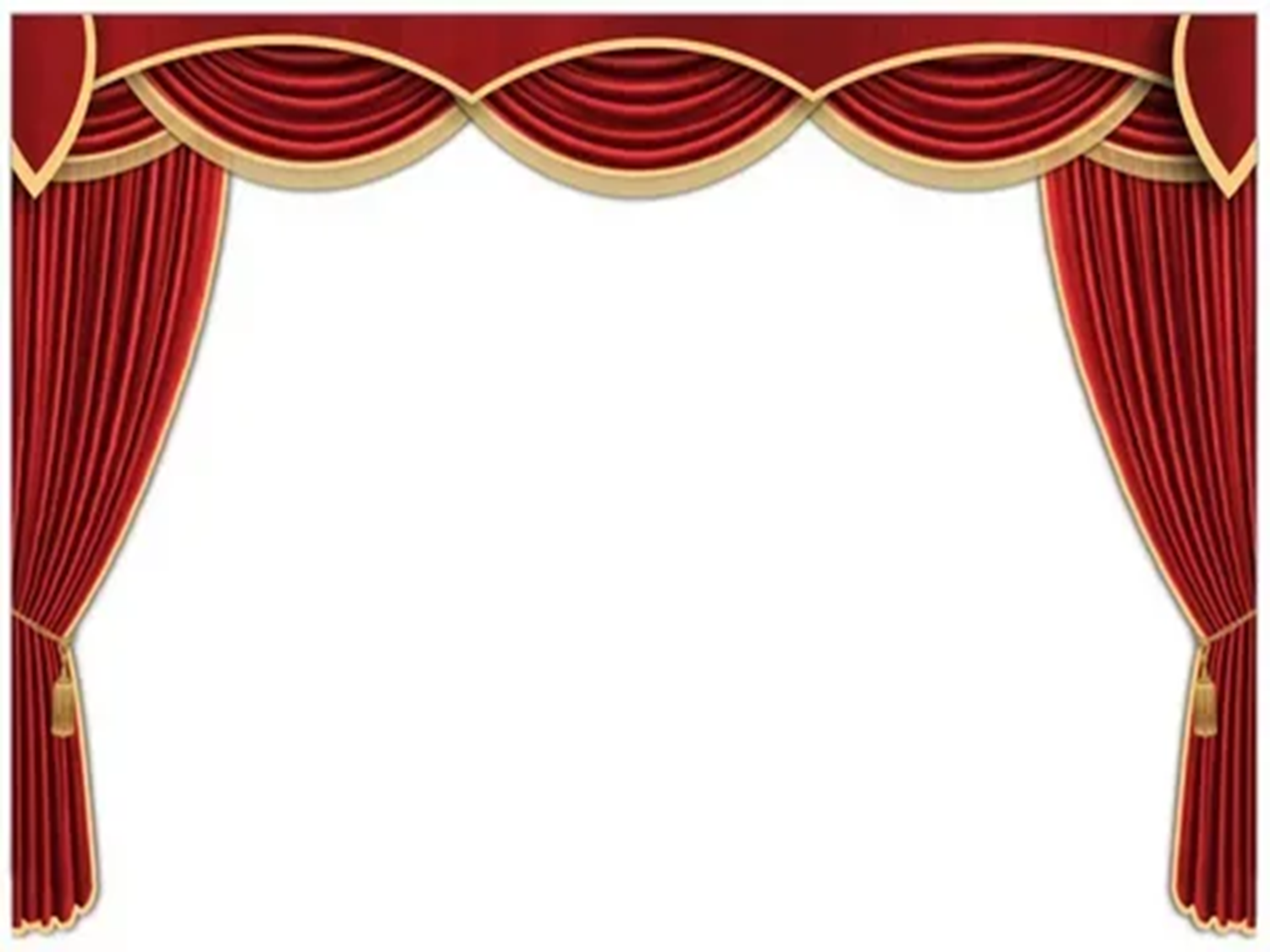 3 происходит развитие различных анализаторов;
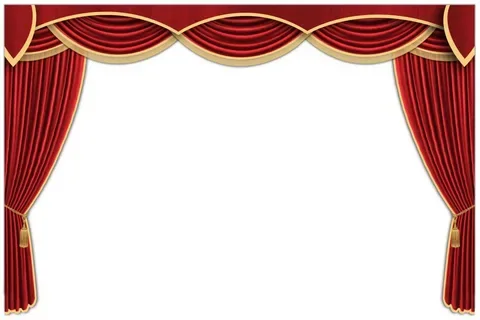 4 активизируется и совершенствуется словарный запас, грамматический строй речи, звукопроизношение, навыки связной речи, мелодико-интонационная сторона речи, темп, выразительность речи.
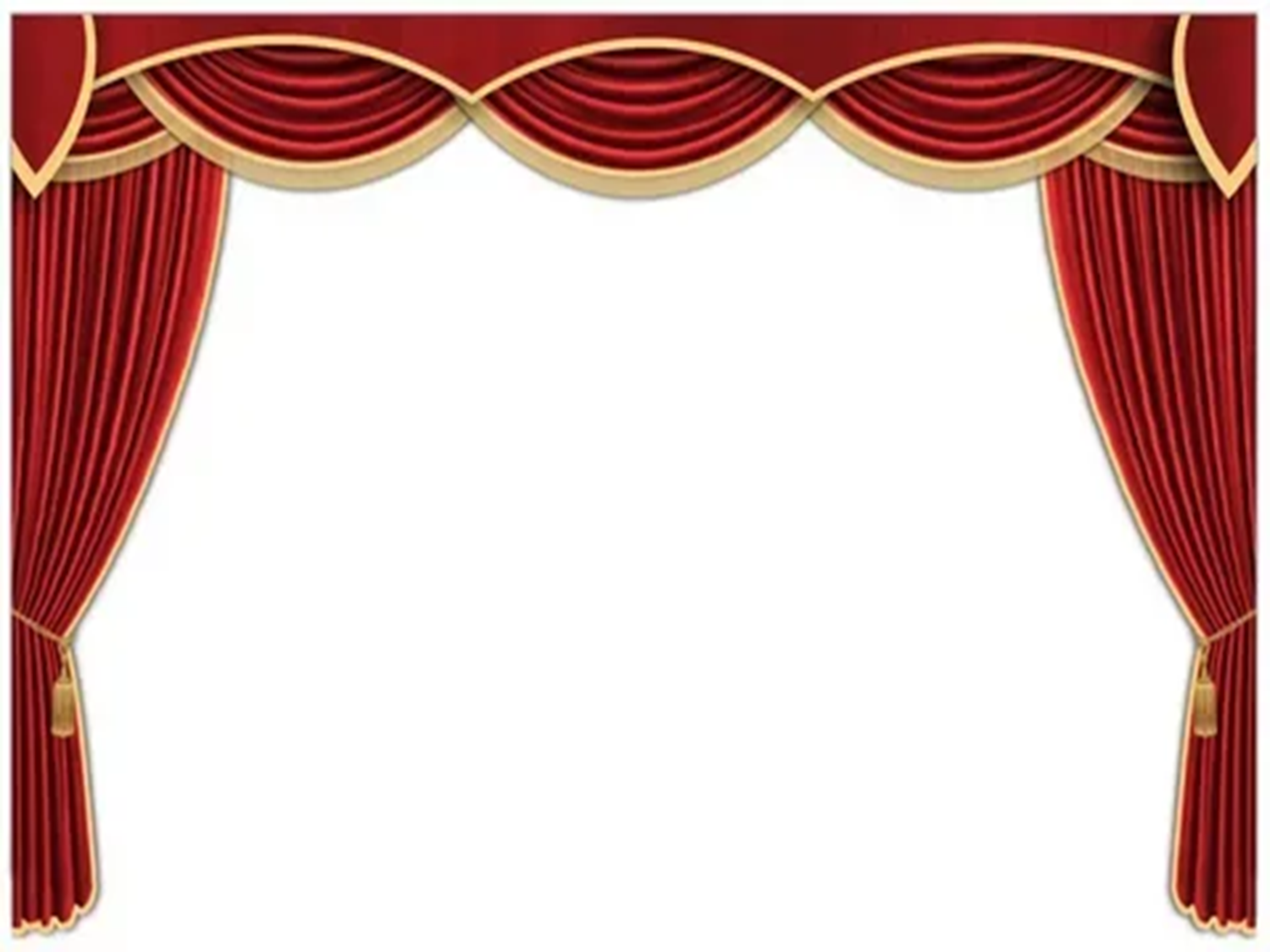 5совершенствуется моторика, координация, плавность, переключаемость, целенаправленность движений.
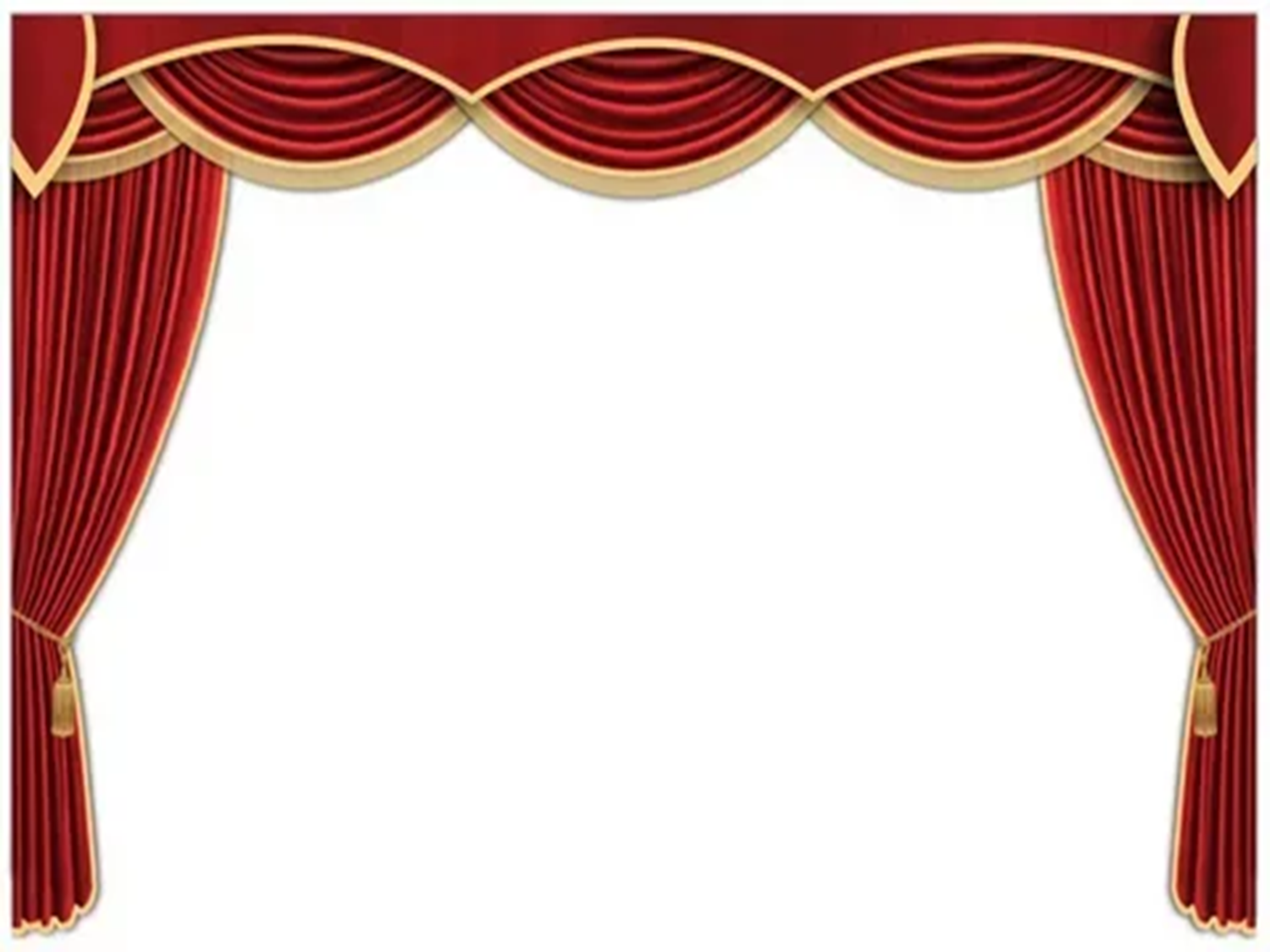 6развивается эмоционально-волевая сфера;    происходит коррекция поведения;
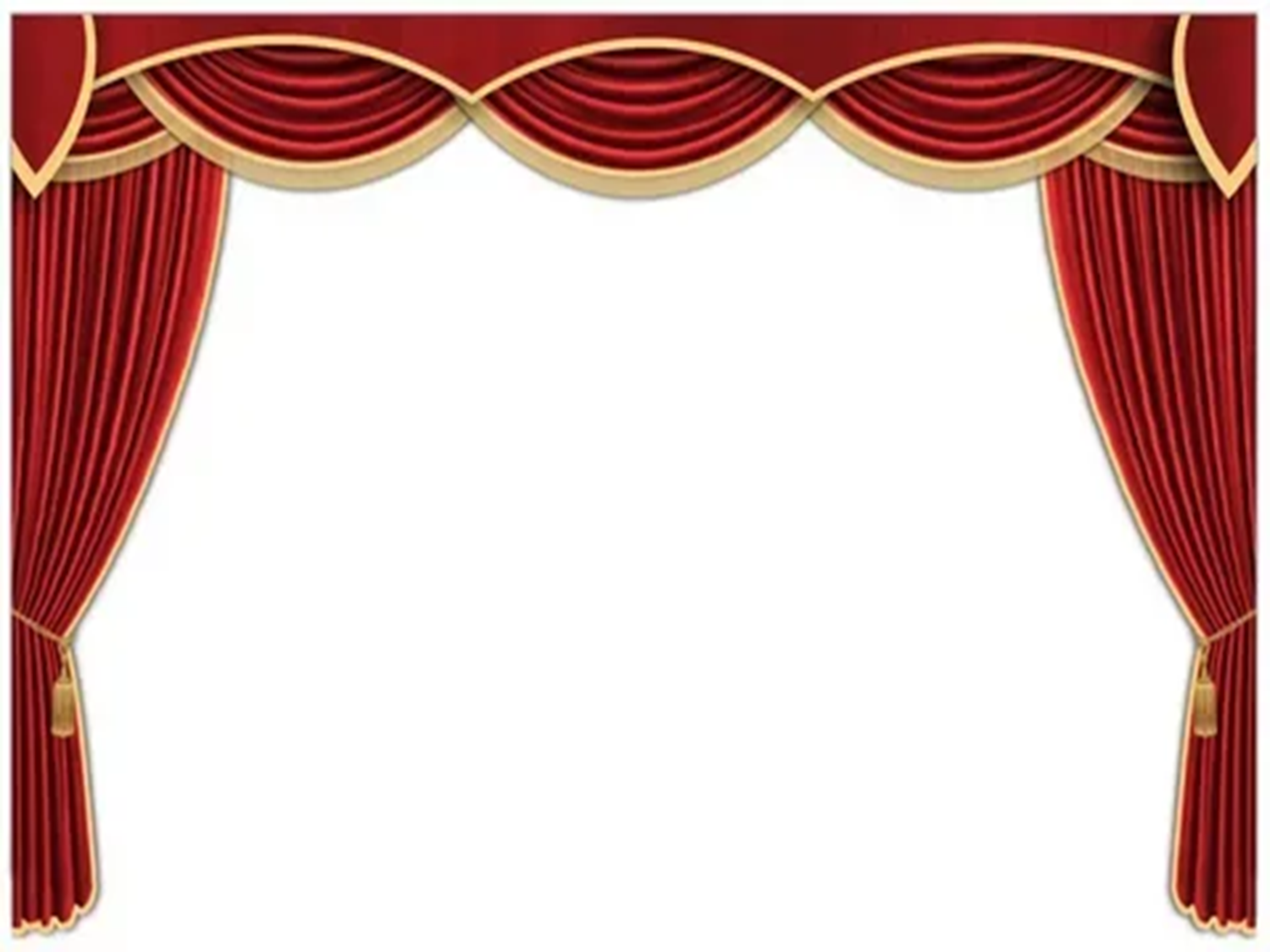 7 развивается чувство коллективизма, ответственность друг за друга, формируется опыт нравственного поведения;
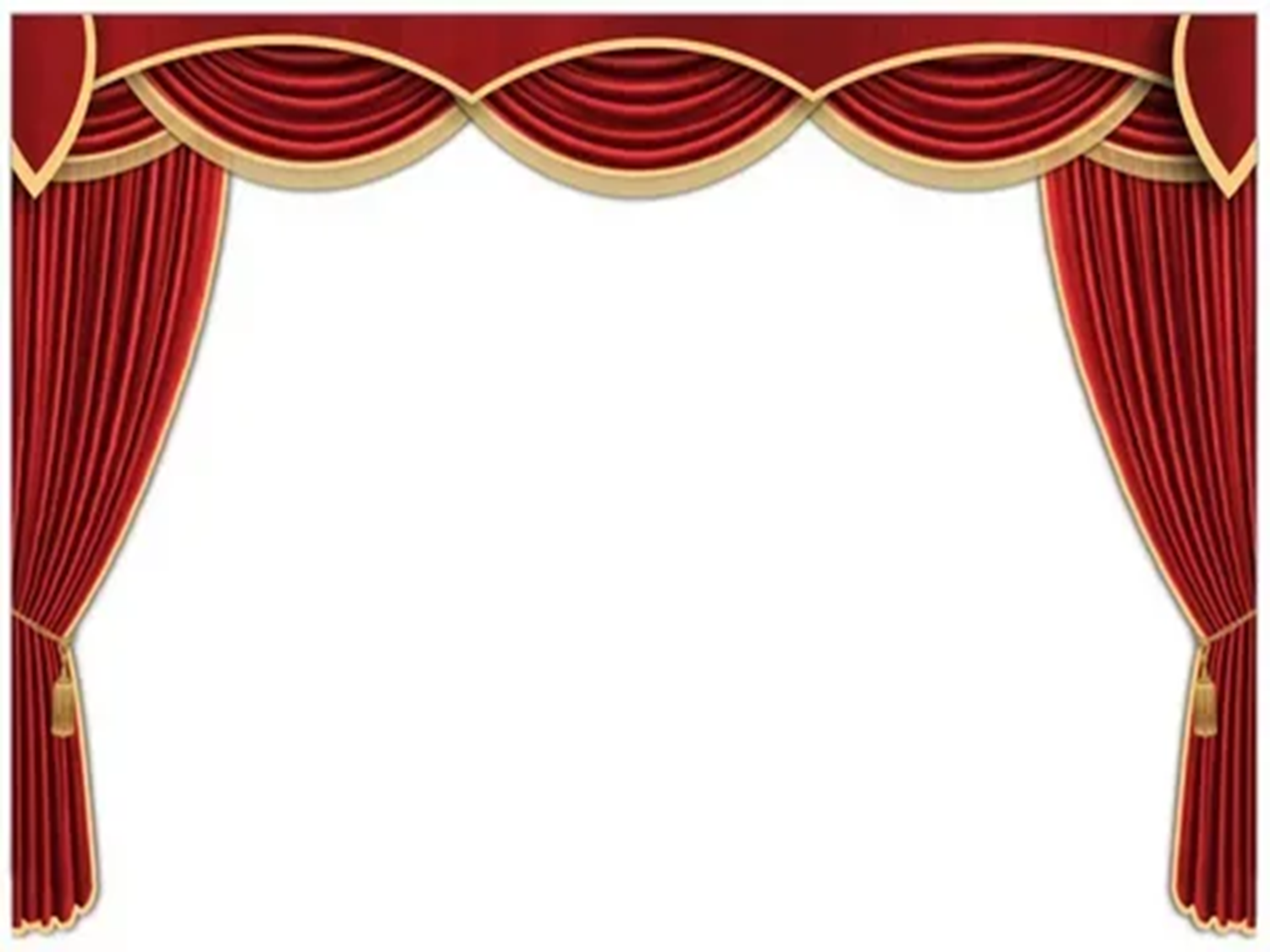 8 стимулируется развитие творческой, поисковой активности, самостоятельности;
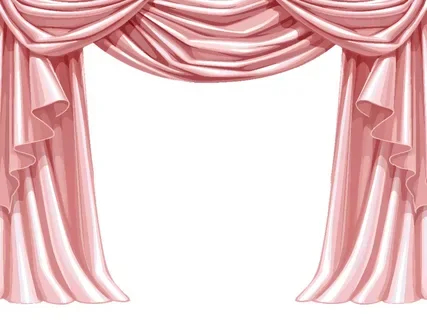 Занимаясь с детьми театрализованными играми, вы сделаете жизнь ваших воспитанников интересной и содержательной, наполните ее яркими впечатлениями и радостью творчества. А самое главное — навыки, полученные в театрализованных играх, дети смогут использовать в повседневной жизни.
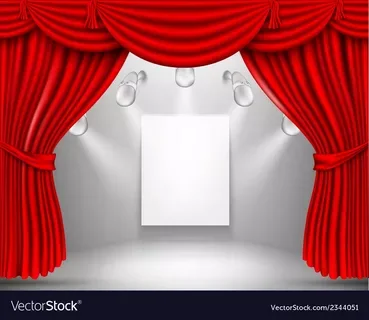 СПАСИБО ЗА ВНИМАНИЕ!